在日益自動化的世界中改善駕駛與自動化互動的方法
Driving in an increasingly automated world – approaches to improve the driver-automation interaction
作者: Stockert et al.
期刊: Procedia Manufacturing 
年分: 2015
報告者: 陳善治             指導教授: 柳永青 教授
1
背景動機及目的
2
1-1 背景動機
第一章
駕駛輔助系統的優勢為連接以前孤立的系統(Bengler et al., 2014)。提供駕駛更複雜的輔助涵蓋越來越多的系統功能。
由於自動化水平的提高，駕駛員的角色將發生變化。隨著越來越多地被排除在實際駕駛任務之外，可能會出現對自動化系統的信任程度不足或對系統的能力和局限性缺乏準確了解等問題。
自動化的動作對駕駛員來說變得難以理解。尤其是在時間緊迫的接管情況下，因此是控制的新挑戰(Sheridan, 2002)。
3
[Speaker Notes: 2.自動駕駛還伴隨著風險和問題。
3.可能是由傳感器限制引起的，駕駛員對當前自動化狀態和情況的準確了解是必不可少的。]
1-2 目的
第一章
由於駕駛員和自動化之間必要的密切互動，人機界面（HMI）對於系統驗收和安全操作變得至關重要，因為能改善駕駛與自動化車輛之間的交互。
駕駛員需要隨時了解當前的系統狀態——通過持續和適當的反饋，且駕駛員需要能夠觀察和預測自動化的動作 [3-6]。
HMI 應該支持駕駛員能夠識別和防止錯誤 [4, 5]。
駕駛員應該感覺到對自動化的控制[4, 5]。
4
2
文獻探討
5
2.相關文獻
第二章
在高度自動駕駛的背景下，系統自信訊息(system confidence information, SCI) 的優勢可能在於在緊急情況下更快的反應時間以及更好的校准信任、更高的情境意識和更高的接受率(Helldin et al., 2013; Beller et al., 2013)。
第一個研究假設如下：
系統自信訊息(SCI)的功效的存在將在反應時間、態勢感知以及信任、接受、心理負荷和可用性方面改善駕駛員與自動化的互動。
6
[Speaker Notes: 在Seppelt & Lee(2007)中發現了ACC的相反結果，表明 SCI 的表現形式至關重要。]
2.相關文獻
第二章
為了進一步研究哪種表示方式最適合SCI的呈現，在實驗中設計和評估了兩種不同的方法（條形與三角形）。
第二個研究假設為:
SCI 表現形式的功效中，條形法將比三角法喚起更多正面的特徵，反應時間、情境感知以及信任、接受、心理負荷和可用性。
7
3
方法
8
3 方法
第三章
儘管在外部有效性方面存在局限性，但與道路交通研究相比，駕駛模擬器研究在第一階段評估中具有幾個優勢：
可以實現不同的交通場景並在參與者之間準確再現。 
可以對與其他道路使用者的互動進行建模，具體喚起現實中很少發生的情況。
模擬器研究不會對參與者構成威脅，這在實際道路交通中是不可能的(Winter, et al., 2012)
9
3-1 受測者
第三章
共有21名參與者（14名男性，7名女性），平均年齡24.4歲（SD男性=3.2；SD女性=1.79）參加了實驗。
所有參與者的視力正常或矯正至正常，並持有平均 6.8 年駕駛經驗的有效駕駛執照（SD = 2.48）。
10
3-2 儀器設備
第三章
本研究使用了位於慕尼黑工業大學汽車技術研究所的靜態駕駛模擬器。駕駛場景投射在三個營幕上，覆蓋 115° 的可視範圍。
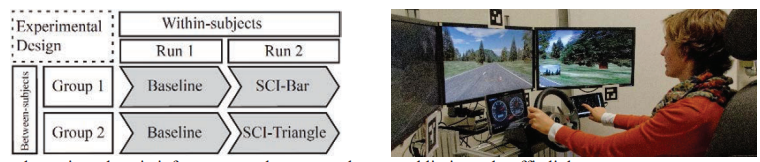 11
3-2 儀器設備
第三章
視覺搜索任務(Mattes & Hallén, 2009)被用作次要任務，並顯示在方向盤右側約 30 厘米處，以評估情境感知。
在這項任務中，參與者必須在較小的圓圈區域內檢測到稍大的圓圈，並通過觸摸指示圓圈的位置來做出反應。
12
3-3 受測者工作
第三章
1
13
3-4 實驗設計
第三章
組內和組間的混合設計，包括三個因子（0基本；1條形；2 三角形）。
為了評估和衡量系統信心信息對參與者表現的有效性，記錄了客觀和主觀數據。 
客觀測量包括反應時間
主觀數據包括
自動化系統的信任度(Jian, 2004)
接受度(Waard et al., 1997)
可用性 (SUS)(Brooke, 1986)
認知負荷量（NASA-TLX)(Seitz, 2013)
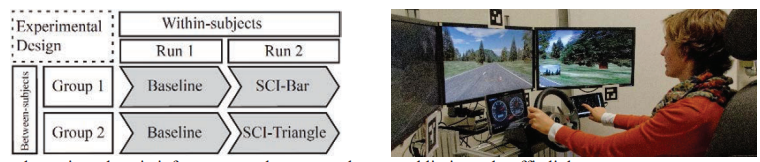 14
3-4 實驗設計
第三章
HMI 專為抬頭顯示器而設計，由四個區域組成。所選位置以及可視化元素的選擇基於用戶研究結果(Israel, 2012; Schneid, 2008)。
左側部分顯示自動化當前狀態的動態顯示（自動的開/關）。
中心區域顯示當前速度。
右側顯示了有用的輔助信息，以便向駕駛員解釋自動化執行的操作，從而更新駕駛員對自動化能力和邊界的心理模型。
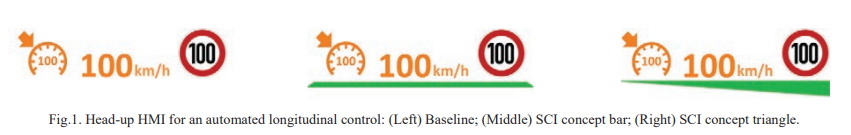 (左)基本
(中)SCI概念欄
(右)SCI 概念三角形
15
3-4 實驗設計
第三章
下部區域顯示 SCI（條形與三角形），在不清楚的情況下，它會以三種的狀態表現，從綠色到黃色再到紅色，表示接管情況。
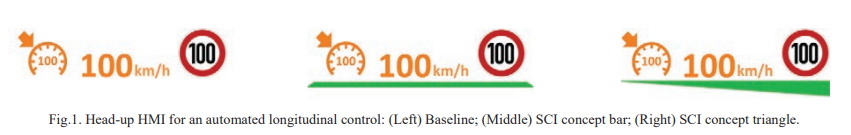 (左)基本
(中)SCI概念欄
(右)SCI 概念三角形
16
[Speaker Notes: 除了 SCI，左側區域還表示駕駛員現在必須接管縱向控制（通過踏板可視化）。參與者還得到了增強現實概念的支持，該概念由一個綠色支架組成，其中包含正確識別的物體，例如前車或交通信號燈。]
3-4 實驗設計
第三章
為了保證可比性，同時避免受試者記住重複測量的過程，改變了周圍環境以及情況的順序。系統本身能夠識別其係統不確定性並通知駕駛員接管。
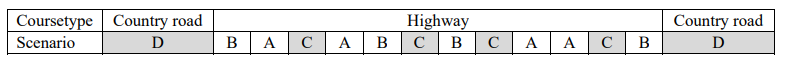 一次運行中情況的示範順序。
17
[Speaker Notes: 因此，不存在顯示器未正確通知駕駛員的不可靠情況（例如，在不需要時發出警告）。]
3-4 實驗設計
第三章
（A、B）非危急情況：正確處理左側相鄰車道或前方車輛；
 (C) 嚴重的中心車道情況：自動化無法正確檢測到前方車輛； 
(D) 緊急紅綠燈情況：自動化無法正確檢測紅綠燈的狀態
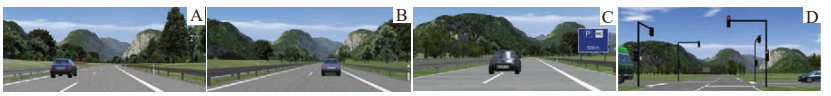 18
3-5 實驗程序
第三章
簽署同意書並填寫人口統計調查後。參與者熟悉了模擬器並練習 10 分鐘，參與者學會瞭如何啟動自動化（按方向盤左側的紅色按鈕），以及如何停用（踩下踏板）。
參與者也有時間練習次要任務。每個參與者都被告知自動化錯誤的可能性，並被指示在不影響安全的情況下在駕駛時解決次要任務。
每個參與者開車通過兩個 16 分鐘的駕駛場景。
每次駕駛後，參與者填寫自動化量表填寫認知負荷、接受度、可用性和對系統的信任度的問卷。
在實驗結束時，參與者還可以發表意見。
19
[Speaker Notes: 3.參與者被指示在驅動器啟動後立即激活自動化。他們被告知要盡可能長時間地激活它，但他們應該在認為有必要時將其停用。]
4
結果
20
4. 結果
第四章
受測者第一次遇到事件(CLS 1) 的評估，與SCI 條概念的反應時間顯著縮短（條與基線的平均差異=-4.165 秒，p 值=0.035)
三角形與基本的平均值差異=-3.37 秒，p 值=0.068。
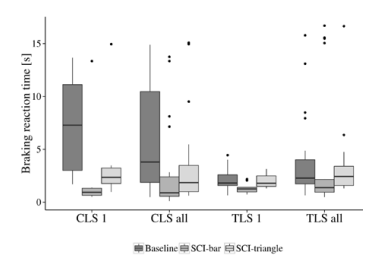 （CLS= 中央車道情況，TLS= 紅綠燈情況，NC= 非關鍵駕駛情況）。
21
4. 結果
第四章
基本條件導致平均反應時間為 6.336 秒，而條概念為3.198 秒（p 值：0.004 ）和三角形概念在 -1.375 秒（p 值：0.148）以下。
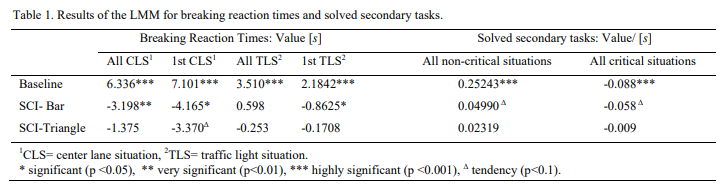 所有危急情況
22
[Speaker Notes: 所有關鍵中心車道情景的製動反應時間在 SCI 條的存在下顯著縮短]
4. 結果
第四章
與情境意識較少的參與者相比，情境意識較強的參與者在安全危急情況下應解決較少的次要任務。
解決的次要任務的數量因情境類型而異（p 值 < 0.0001）。
SCI 條概念在關鍵情況下引發的次要任務解決得更少（p 值：0.092），在非關鍵情況下的次要任務解決得更多（p 值：0.081）。
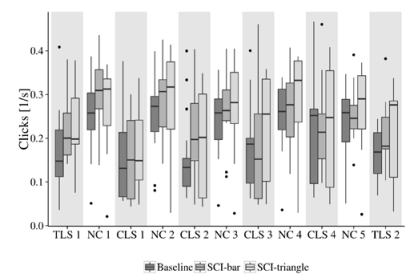 23
[Speaker Notes: 1.在[10]之後，計算參與者的次要任務表現以評估情境意識。關於[21]，情境意識可以定義為“適應性的、外部導向的意識”。因此[10] 得出結論，情境意識的水平可以通過考慮參與者成功地使他們的行為適應情境的程度來衡量。

2.參與者在非危急情況下解決的任務明顯更多，而在危急情況下完成的任務更少。]
4. 結果
第四章
系統錯誤通常會導致信任崩潰(Beller et al., 2013)，因此調查自動化系統信心的溝通如何影響信任和接受評級。
信任評級的主觀測量結果（範圍從 0 到 7）表明，參與者更傾向於信任具有 SCI的自動化，條形概念的平均值為 5.2，三角形概念的平均值為 4.9。
接受量表(範圍從 -2 到 +2)，該量表進一步將接受度分為有用性和滿意度兩個子量表。參與者對 SCI 條形概念的評分最高，在量表有用性的平均值為 0.977。
24
4. 結果
第四章
滿意度的評估，基本條件的平均值為 0.868，SCI 條形概念的平均值為 0.805，SCI 三角形的平均值為 0.75。
認知負荷分析（NASA-TLX 範圍從 0 到 20）顯示了類似的結果。參與者認為 SCI 條概念中負荷最低，平均為 8.77（基本=10.61；三角形=10.65）。
25
5
結果與討論
26
5. 結果與討論
第五章
SCI 的呈現格式也會影響與 SCI 條形方法的交互，從而比 SCI 三角形方法（H2）造成更多影響。
統不確定性訊息的呈現會引起更快的反應時間。這可以歸因於參與者清楚了解到 SCI 呈現的危急情況。
由於條形內的顏色百分比僅水平排空，因此與三角形概念相比，系統當前狀態的可見性更好，因此在自動化失敗時反應時間更快。
27
5. 結果與討論
第五章
次要任務的分析也證實了參與者在非關鍵情況下解決更多次要任務和在安全關鍵情況下解決較少任務的預測。
使用SCI時，參與者將注意力集中在駕駛任務上，而不是次要任務上與(Beller, et al., 2013)的結果一致。即 SCI 的呈現提高了對自動化當前狀態的情境感知，從而使參與者能夠做出適當的反應。
SCI 模式中的信任度更高，尤其是 SCI 條概念。結果再次與 Beller, et al.(2013)和Verberne et al.(2012)中的發現一致，系統信心的溝通還可以緩沖自動化錯誤導致的負面影響。
28
5. 結果與討論
第五章
參與者的心理工作量表明，SCI 條概念得分最低，表明參與者感到時間壓力、勞累和挫折感較小。這些發現可以通過以下事實來解釋：SCI 在適當的時候警告駕駛員，為他提供額外的時間在安全關鍵的情況下做出適當的反應。
SCI 的介紹讓參與者為可能的自動化故障做好了準備，從而為自動化能力和系統邊界開發了一個準確和現實的心理模型，從而使參與者能夠以適當的方式做出反應。
29
THANKS!
Any questions?
30
許多研究（例如 [7]；[8]）都集中在評估 SCI 在航空等領域的表現。 因此，基礎研究檢查了 SCI 在駕駛環境中的影響。 關於製動反應時間和情境感知的駕駛模擬器研究實驗的結果非常有希望。 關於接受度，進一步的研究應該集中在 SCI 的理想表現形式上，以進一步加強駕駛員自動化合作。 下一步將包括為針對重型商用車的 HMI 調整 SCI 概念，然後使用更大的卡車司機樣本進行評估。
31